LA AUTOESTIMA
Inés Cabeza
Sara Bruna
María Floría
Paloma Añaños
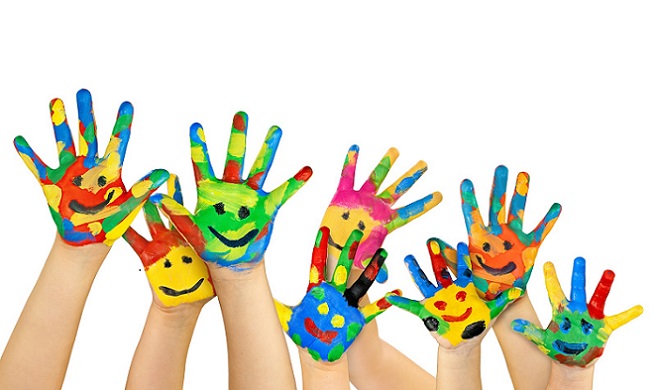 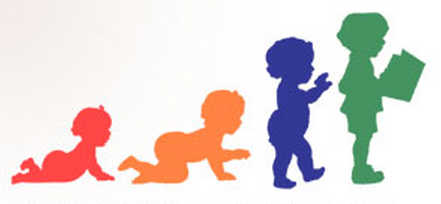 DEFINICIÓN
Valoración que realizamos hacia nosotros mismos, basada en los pensamientos, sensaciones y experiencias que vamos recogiendo a lo largo de nuestra vida.
Valor cambiante y dinámico.
Se forja desde los primeros años de vida, a partir de las interacciones con las personas más significativas para los niños.
Una alta autoestima ayuda a sentirse bien consigo mismo, sentirse a gusto con tu vida y a afrontar y resolver retos y dificultades que se van planteando a lo largo de la vida.
COMPONENTES
¿Cuáles son los elementos clave que debemos fomentar como padres para que nuestros hijos tengan una buena autoestima?
BAJA Y ALTA AUTOESTIMA
http://www.youtube.com/watch?v=jG3Vnv5z4vY
¿POR QUÉ ES IMPORTANTE LA AUTOESTIMA?
ORIGEN Y DESARROLLO
LOS PADRES SOMOS LOS MODELOS PARA NUESTROS HIJOShttp://www.youtube.com/watch?v=a9Scb0dxCZk
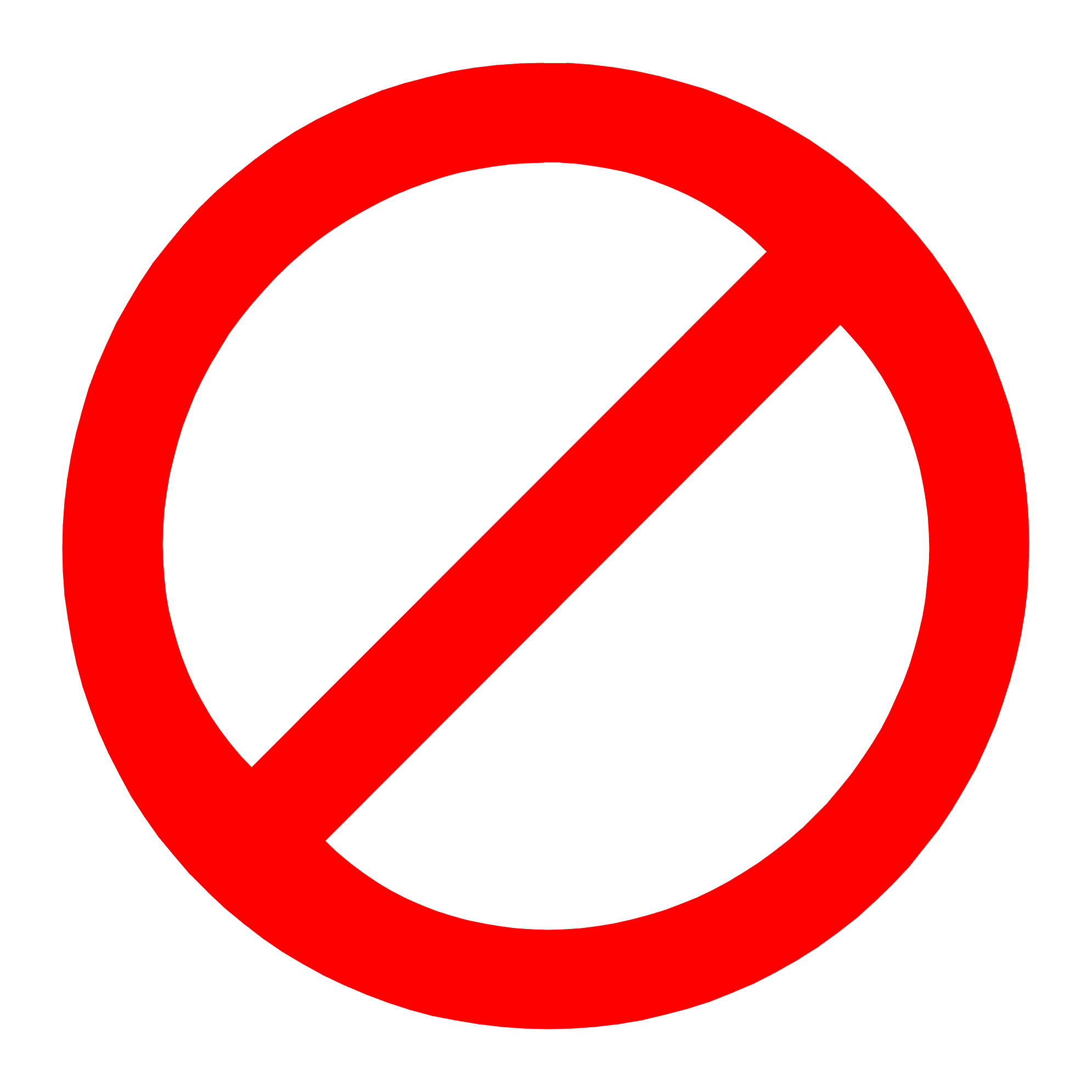 CONDUCTAS A EVITAR
Calificar de malos o torpes a los hijos por cometer errores. 
Castigar  a los niños cuando hacen cosas mal y nunca felicitarlos ante sus buenas conductas. 
No darle al niño responsabilidades ni permitirle pensar por si mismo. 
Infravalorarnos a nosotros mismos, mostrándonos poco competentes.
Criticar a los niños ante el error, en vez de sugerirles soluciones y enseñarle a descubrir las causas del fracasos.
Hablar negativamente de ellos cuando están presentes. 
Evitar el afecto físico.
¿Qué podemos hacer para fortalecer la autoestima?
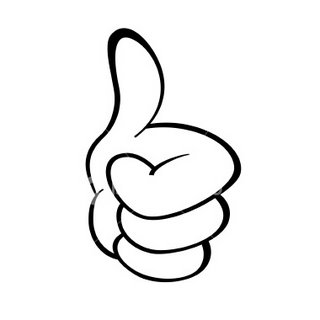 Ofrecer  a los niños oportunidades de éxito.
Educa a tu hijo para que sea sociable.
Transmítele el valor de compartir.
Enseña a disfrutar de las pequeñas cosas.
No compares a tu hijo con otros niños, ni con sus hermanos.
Permite que tu hijo se equivoque y cometa errores y aprenda de estos. 
Pasa tiempo libre con tu hijo, juega con él y se afectuoso.
Crea una comunicación abierta y a diario.
Ayuda a tus hijos a que se pongan metas realistas. 
Inculca amor por la vida.
Evita actuar de forma violenta delante suyo.
Transmitir la necesidad de creer en los sueños. 
Realiza críticas constructivas.
Confía en tus hijos. 
Busca razones para elogiar a tu niño.
Inculca la idea del esfuerzo.
No presiones a tu hijo para que tenga éxito.
Enséñale a valorar a los demás. 
Muestra hábitos y costumbres positivas.
No eduques a niños que se sientan culpables.
Fomenta la autonomía.
ACTIVIDADES PARA LOS MÁS PEQUEÑOS
Cuentos, como “el Patito feo” o “Dumbo”
Existen multitud de cuentos que pueden ayudar  a fomentar la autoestima, mediante su lectura y su reflexión. Alguno de ellos son “el Patito Feo” o “Dumbo”.
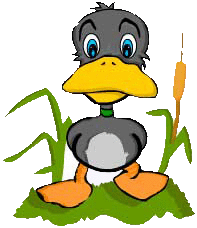 Mi espejo
Nos miramos padres e hijos al espejo y explicamos nuestras características incidiendo en aquello que nos hace iguales y diferentes. 
Carta a nuestro hijo 
Escribimos una carta a nuestro hijo donde explicamos cómo es, qué le gusta, qué cosas debería cambiar, qué hace bien… para posteriormente leérsela 
	y comentarla.
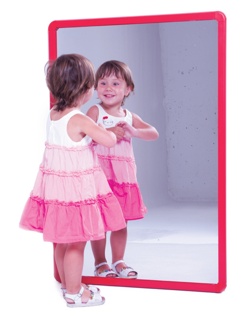 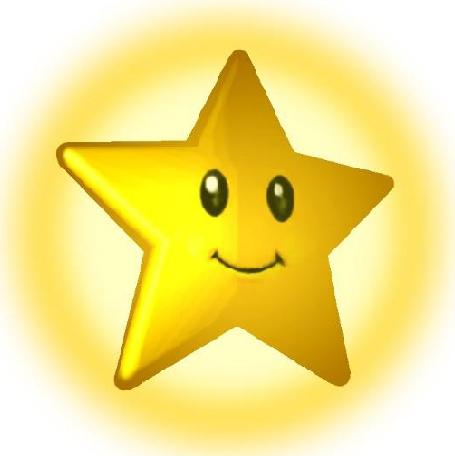 Nuestra estrella
Nos reunimos padres e hijos con una estrella dibujada por persona, entre todos añadimos las cualidades que más nos gustan de cada uno. 

¿Qué es lo que mejor se me da?
Dibujamos con nuestros hijos en un folio las cosas que mejor se nos dan hacer y aquello en lo que debemos mejorar.
ACTIVIDADES PARA NIÑOS DE 6-12 AÑOS
3 defectos, 3 virtudes.
Apuntamos cada miembro de la familia tres defectos y tres virtudes, para a continuación reflexionar sobre estos y sobre cómo podemos mejorar. 
Tú y yo no vemos lo mismo
Se selecciona una imagen de una persona desconocida. A continuación cada miembro de la familia procedemos a escribir lo que vemos, cómo es esa persona, cuál es su personalidad, sus pensamientos… Por último, comparamos las diferentes descripciones y realizamos un pequeño debate.
Así opino yo
Con el objetivo de aprender a valorar las opiniones personales y de los demás, proponemos un tema interesante para todos a debate y compartimos padres e hijos nuestras opiniones e ideas, siempre fomentando el respeto hacia los demás. Por ejemplo, un tema podría ser la televisión o los videojuegos y si estos ayudan a aprender.
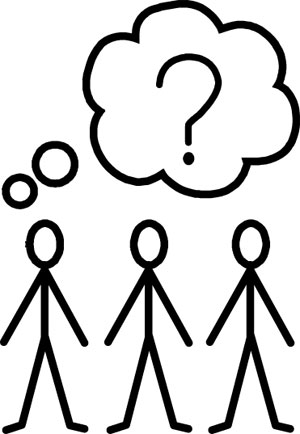 El árbol de mi autoestima
Cada miembro de la familia escribe en su árbol lo siguiente: 
En las raíces, las capacidades habilidades y cualidades que creemos tener.
En el tronco, las cosas positivas que hacemos.
En los frutos y las hojas, los éxitos y triunfos de nuestra vida. 
A continuación, comparamos entre nosotros, añadimos más cosas y reflexionamos.
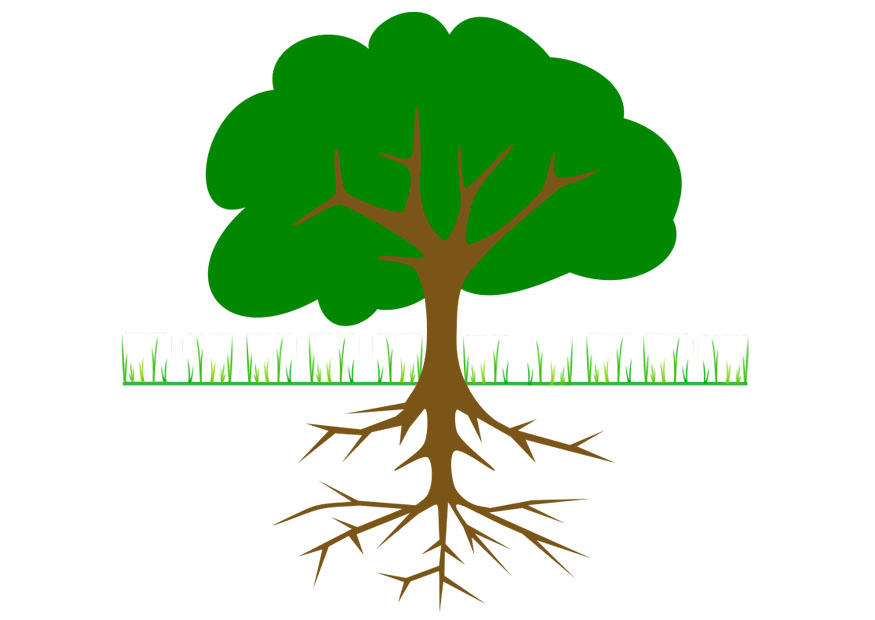 MATERIALES
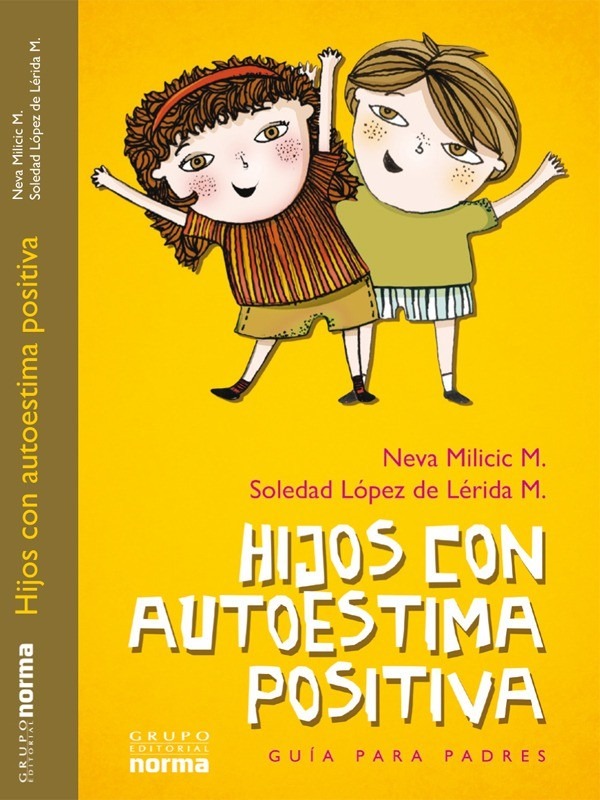 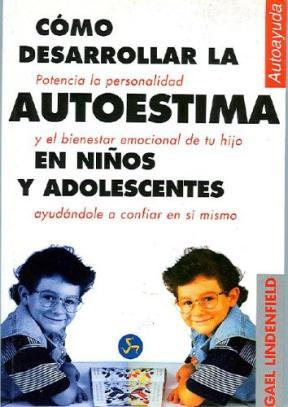 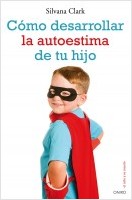 Cuento para potenciar la autoestima en nuestros hijos:
http://www.youtube.com/watch?v=TMO0VnUZsGA

Visión de una madre y asesora familiar sobre la autoestima: http://hijosquecrecenfuertes.wordpress.com/